Population Change and Redistricting in Texas
Mexican American Legislative Caucus
August 19, 2021
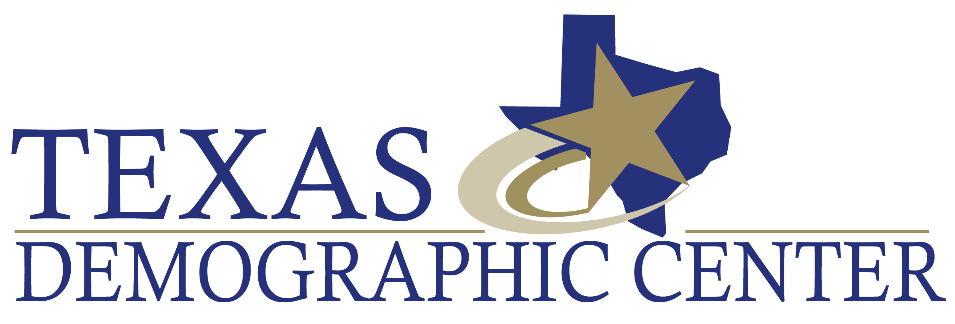 1
Redistricting Dates

Apportionment File sent to POTUS on  April 26, 2021
Redistricting Data File (Public Law 94-171 File) received by the Governor September 12, 2021
PL 94-171 File to includes: 
Race, Hispanic origin, 18 and older, occupancy status, and group quarters by type.
Data available at WWW.CENSUS.GOV/RDO
2
Population Growth and Congressional Seat Change
3
Source: U.S. Census Bureau. 2010 and 2020 Census Apportionment Files
[Speaker Notes: Texas is the second largest state in terms of population (2nd to CA) and area (2nd to AK). In terms of number of people, Texas’ growth exceeds that of all other states between 2010 and 2020. Texas has added over 4.2 million people between April 1, 2010 and July 1, 2020. This puts Texas on track to meet or surpass the number of people added in the last census when Texas gained 4 congressional seats. Projections from multiple sources anticipate Texas will gain 3 congressional districts after the 2020 census.]
Ideal Size of Texas Senate, House, and U.S. Congressional Districts
Texas Senate District Size (31 seats)      =  940,178        (811,147 in 2010)
Texas House District  Size (150 seats)   = 194,303       (167,637 in 2010)
U.S. House Seat District Size (38 seats) = 766,987       (698,488 in 2010 – 36 seats)
+ 3,999,944
4
Source: Census Bureau 2010 and 2020  Census Counts
[Speaker Notes: The Texas Demographic Center produces population projections for the state. In comparing these projections, to the Census Bureau’s population estimates since 2010, we see the Texas Demographic Center is closely aligned with the Census Bureau estimates trend. TDC projections indicate Texas will grow to just under 29.7 million by 2020.]
Population and population change for the total and race/ethnic groups, Texas, 2010-2020
5
Source: US Census Bureau, 2010 and 2020 Census, P.L. 94-171 Redistricting Files
Percent distribution of race/ethnic groups in Texas, 2010 and 2020
6
Source: US Census Bureau, 2010 and 2020 Census, P.L. 94-171 Redistricting Files
Number and percent of Texas counties that had population declines for total and for race/ethnic groups between 2010 and 2020
7
Source: US Census Bureau, 2010 and 2020 Census, P.L. 94-171 Redistricting Files
Numeric Change, Texas Counties, 2010-2020
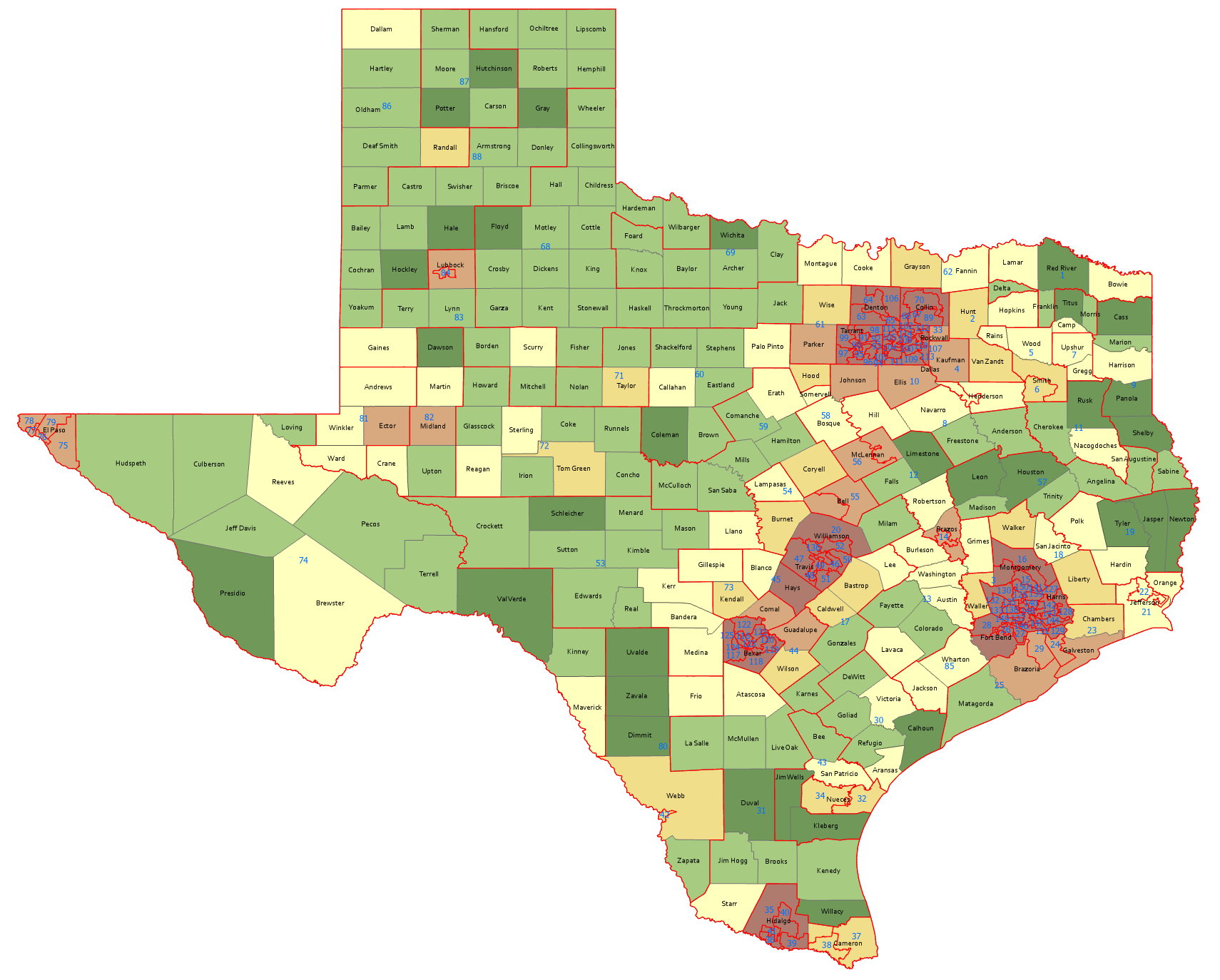 143 counties lost population
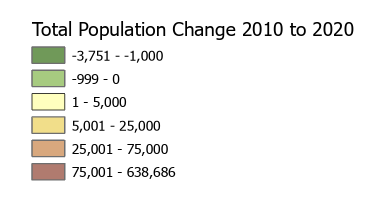 8
Source: US Census Bureau, 2010 and 2020 Census, P.L. 94-171 Redistricting Files
Numeric Change, Texas Counties, San Antonio, Austin, Houston, 2010-2020
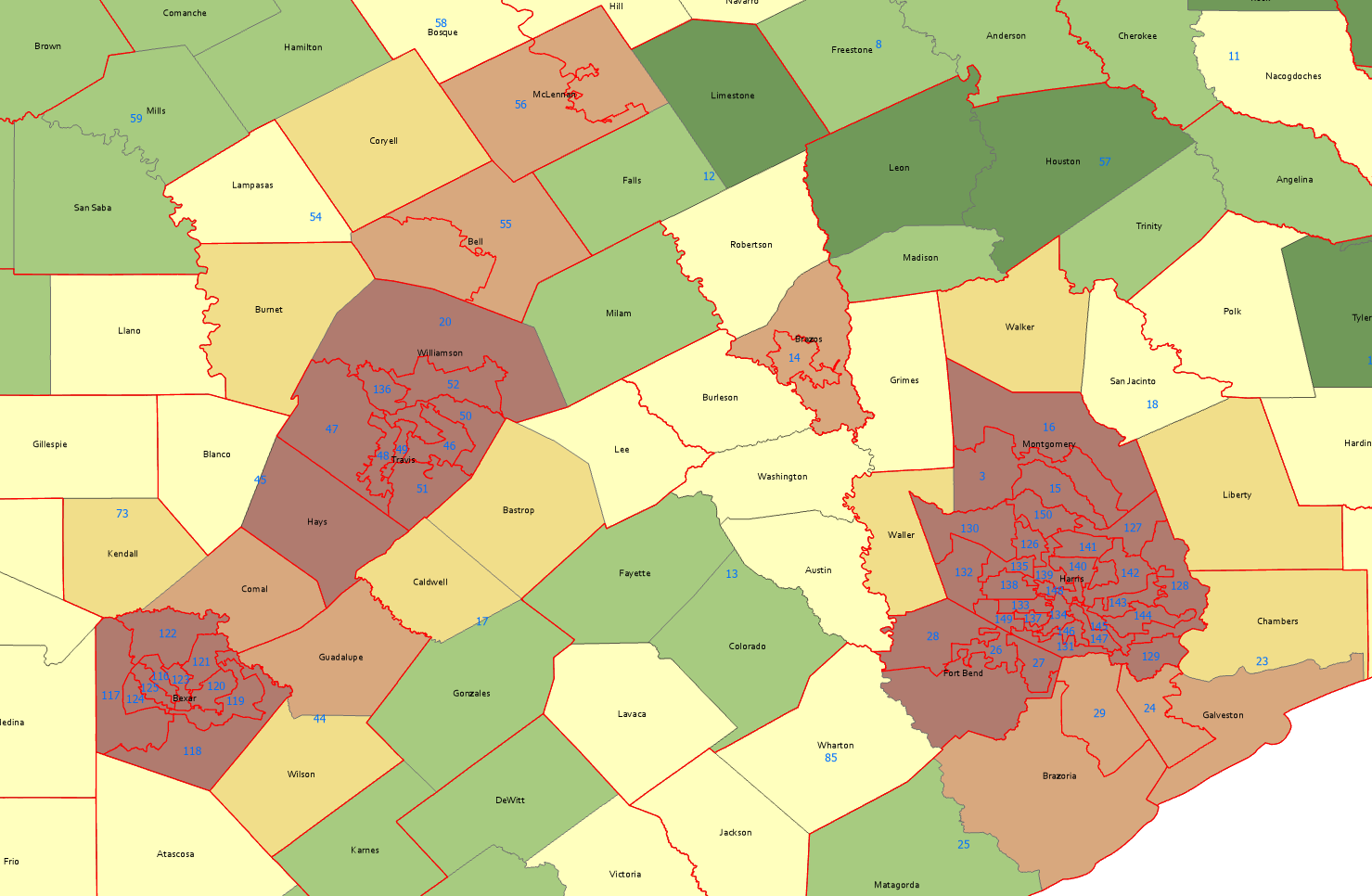 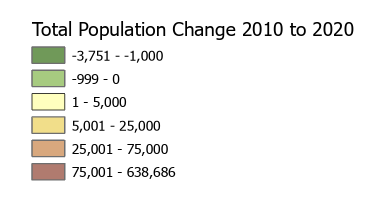 9
Source: US Census Bureau, 2010 and 2020 Census, P.L. 94-171 Redistricting Files
Numeric Change, Texas Counties, DFW Area 2010-2020
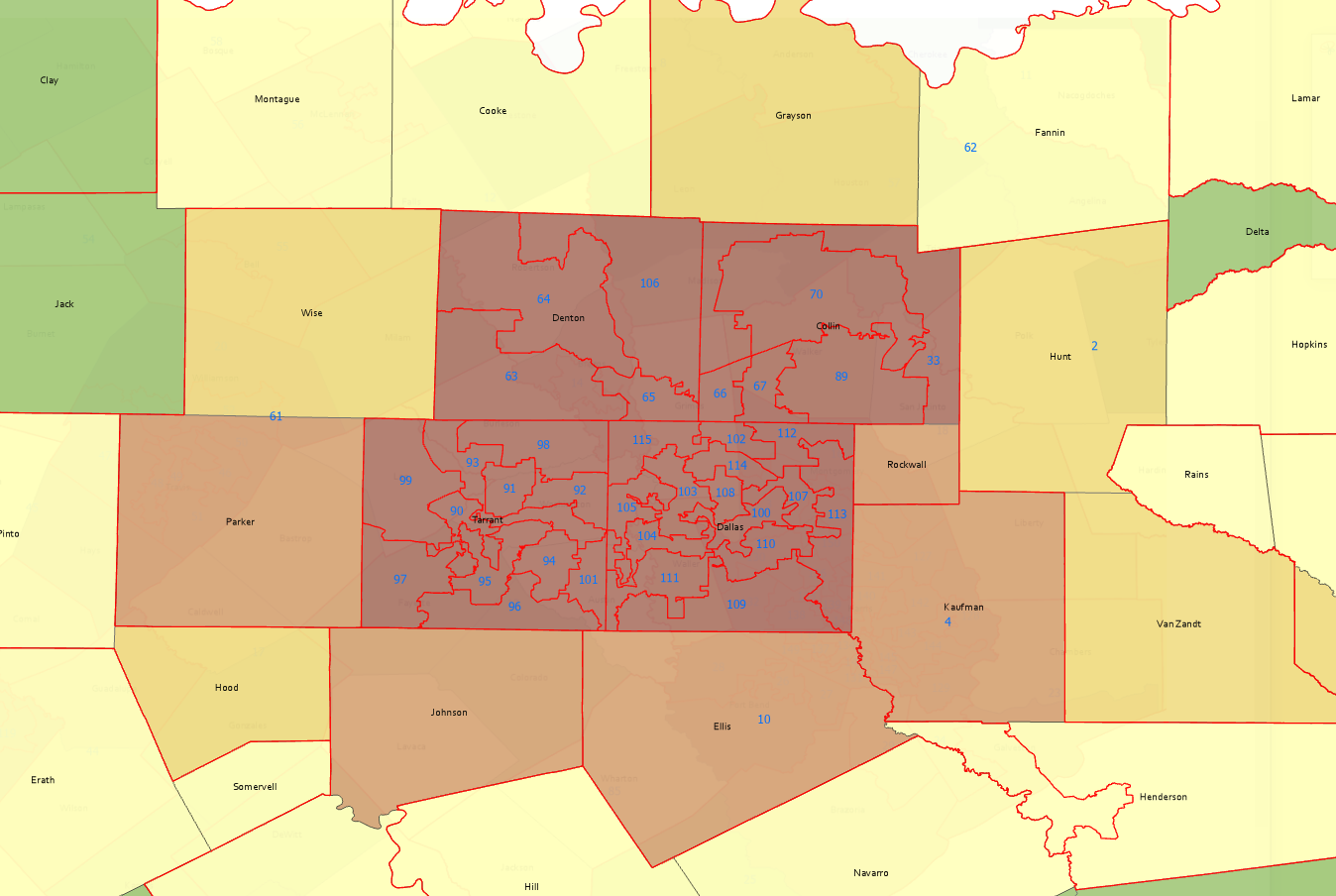 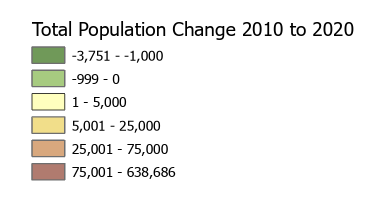 10
Source: US Census Bureau, 2010 and 2020 Census, P.L. 94-171 Redistricting Files
Numeric Change, Texas Counties, Non-Hispanic White, 2010-2020
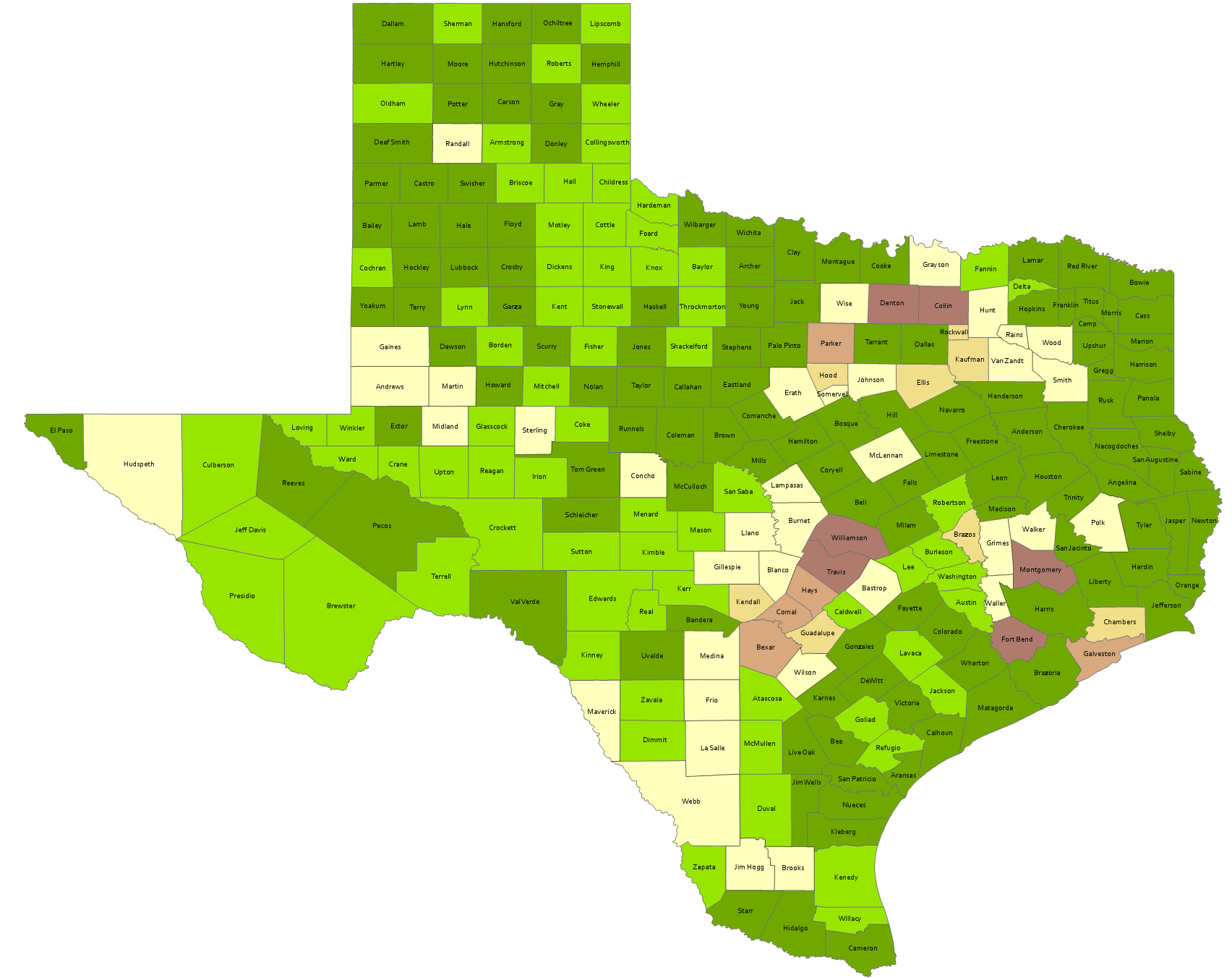 198 counties lost NH white population
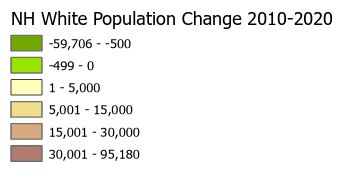 11
Source: US Census Bureau, 2010 and 2020 Census, P.L. 94-171 Redistricting Files
Numeric Change, Texas Counties, Hispanic, 2010-2020
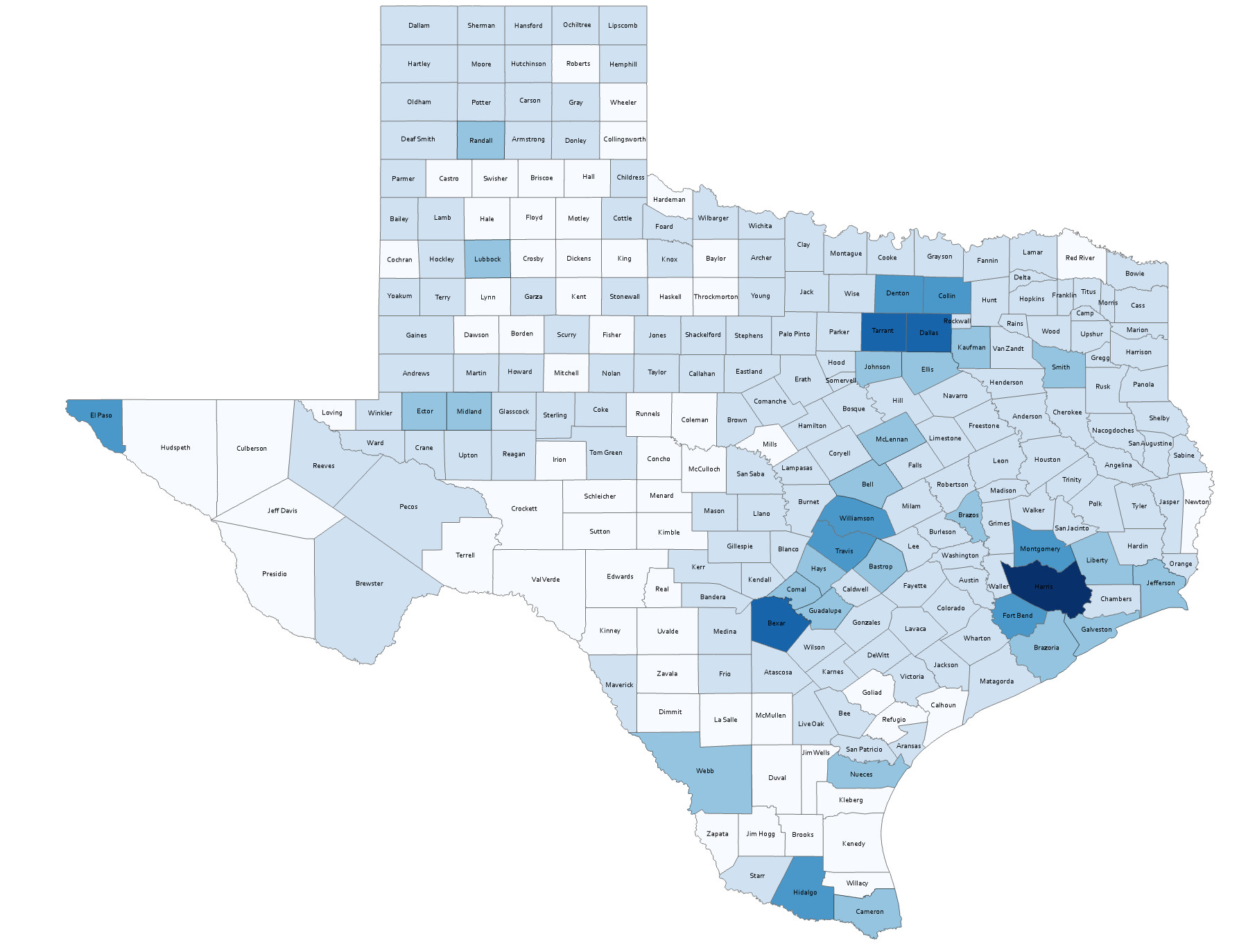 63 counties lost Hispanic population
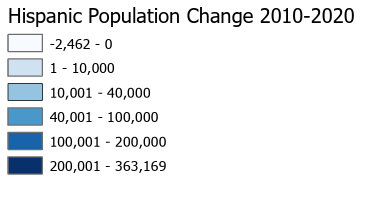 12
Source: US Census Bureau, 2010 and 2020 Census, P.L. 94-171 Redistricting Files
Numeric Change, Texas Counties, Non-Hispanic Black, 2010-2020
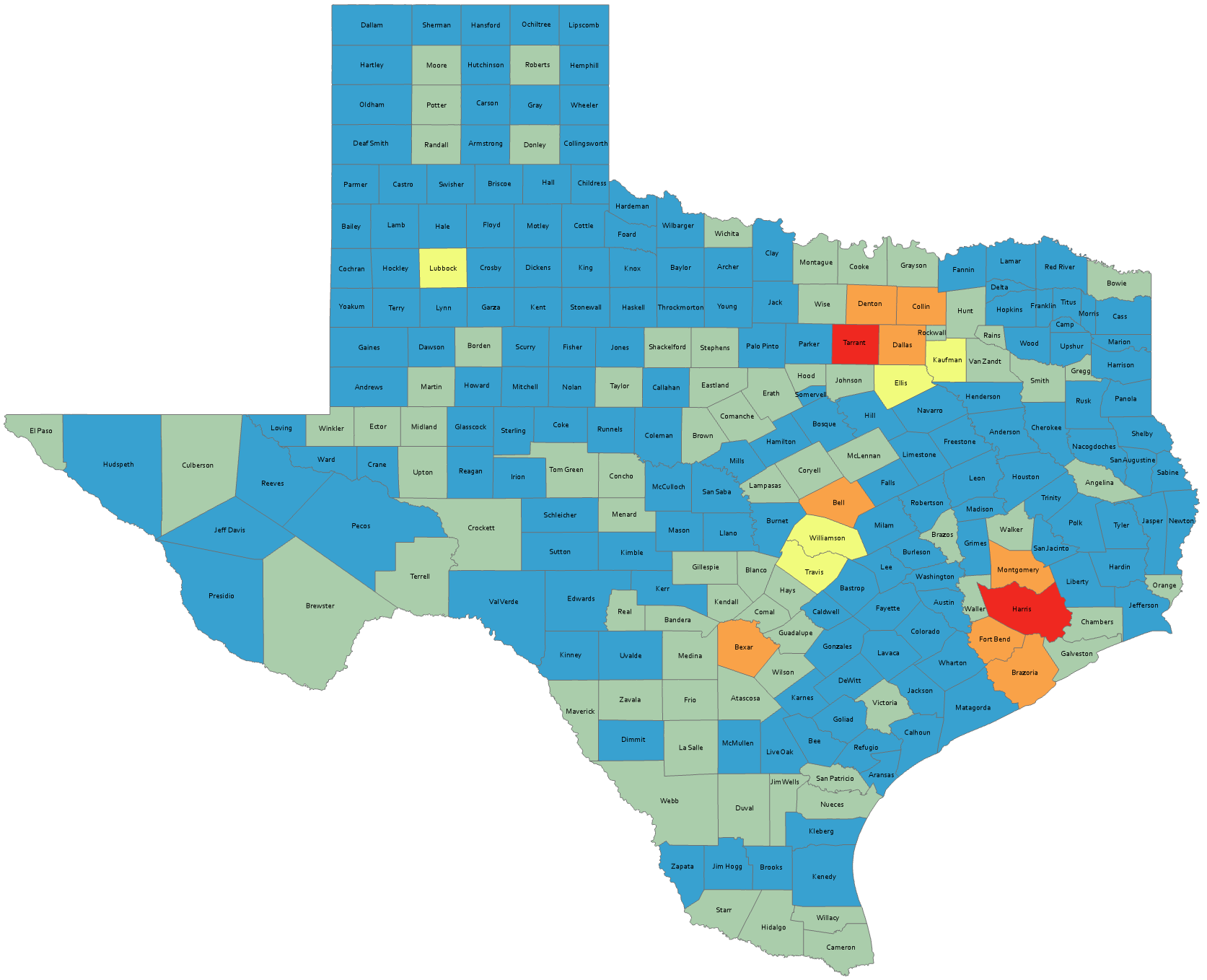 158 counties lost Black population
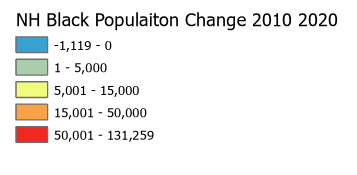 13
Estimated Natural Increase (Decrease), Texas Counties, 2010-2020
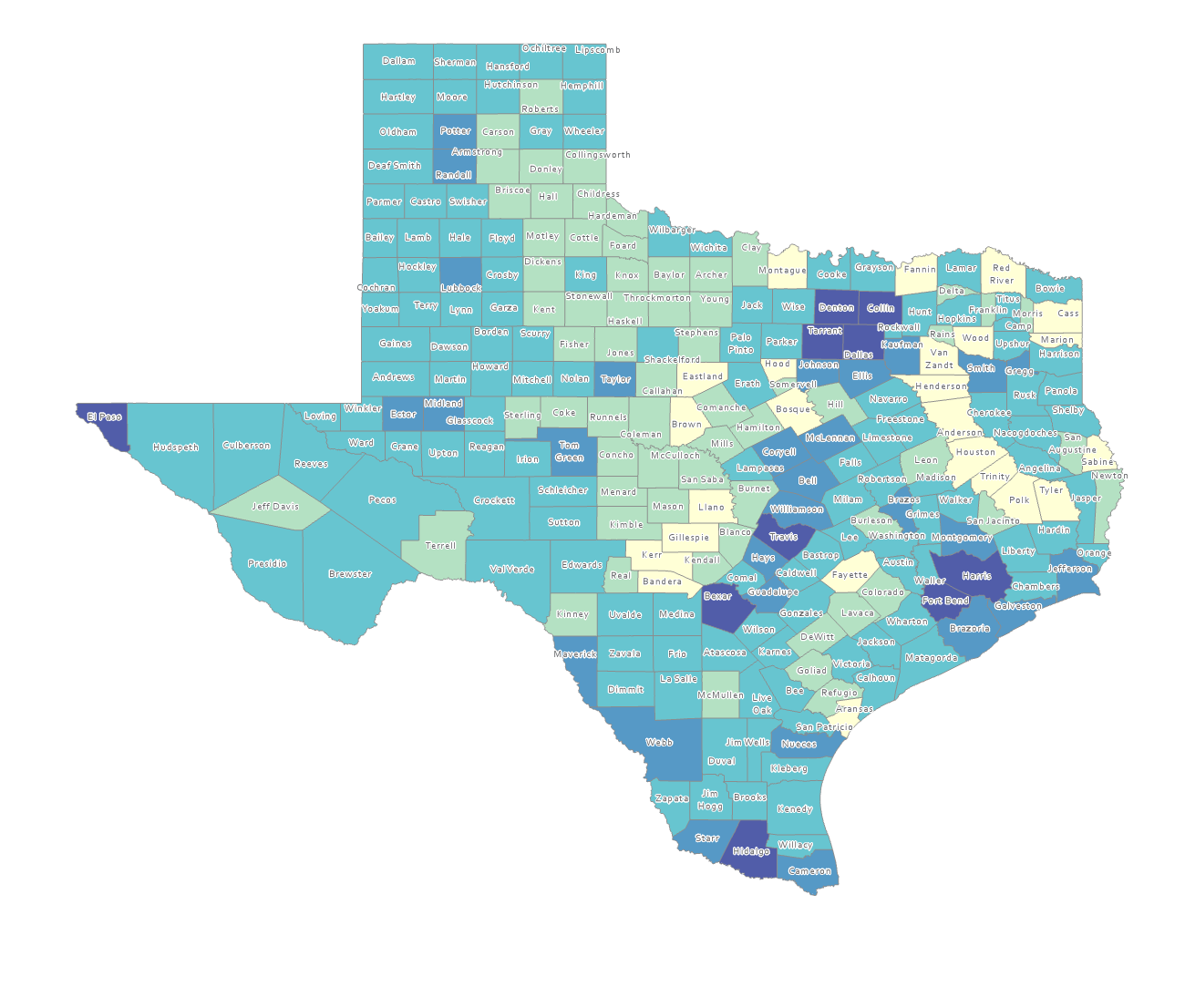 86 counties had natural decrease over the decade (1/3 of Texas’ counties)
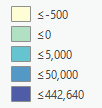 14
Source: US Census Bureau, 2020 Population Estimates
Estimated Population Change from Domestic Migration, Texas Counties, 2010-2020
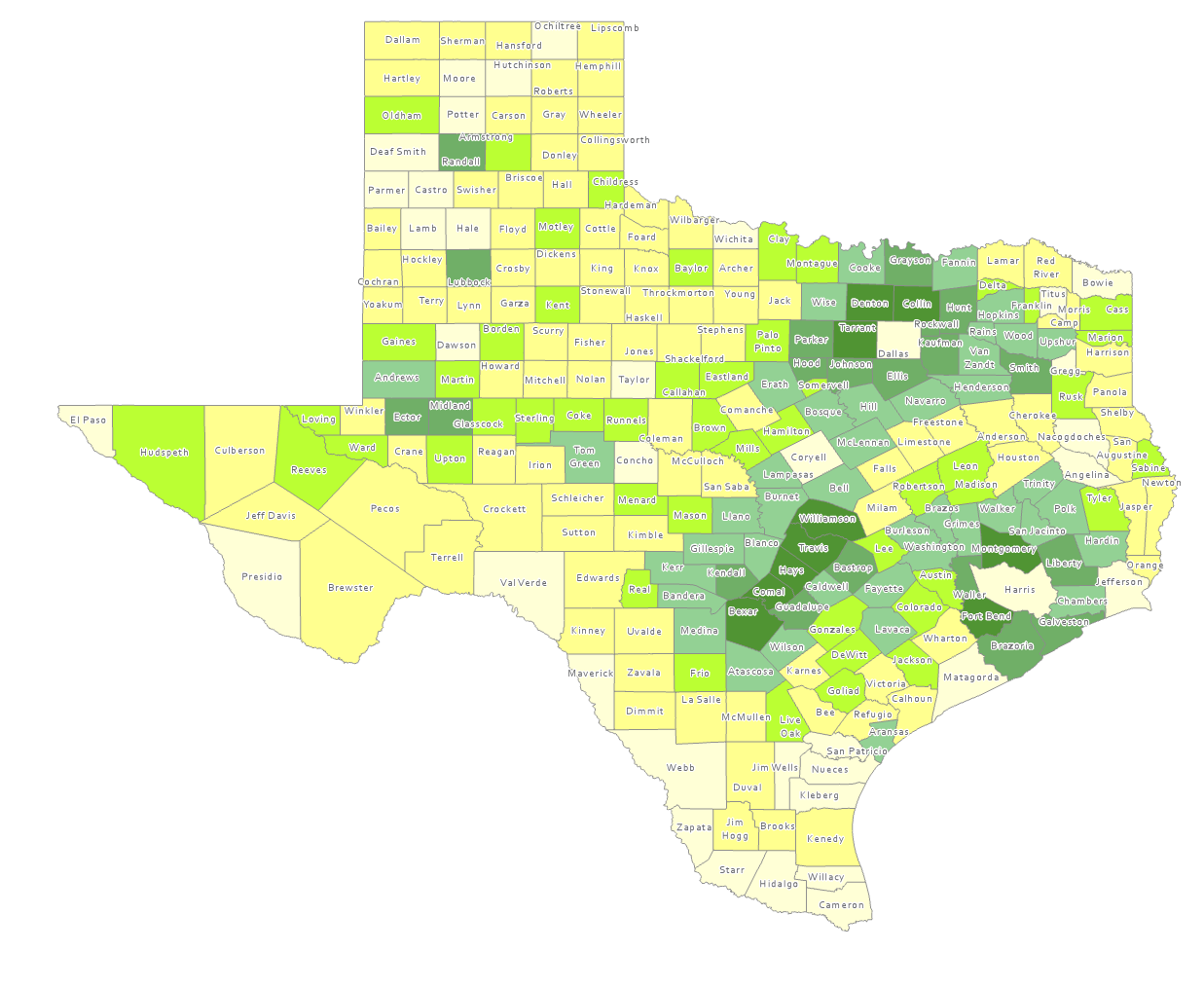 More than half (134) of counties had net out domestic migration
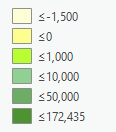 15
Source: US Census Bureau, 2020 Population Estimates
Estimated International Migrants, Texas Counties, 2010-2020
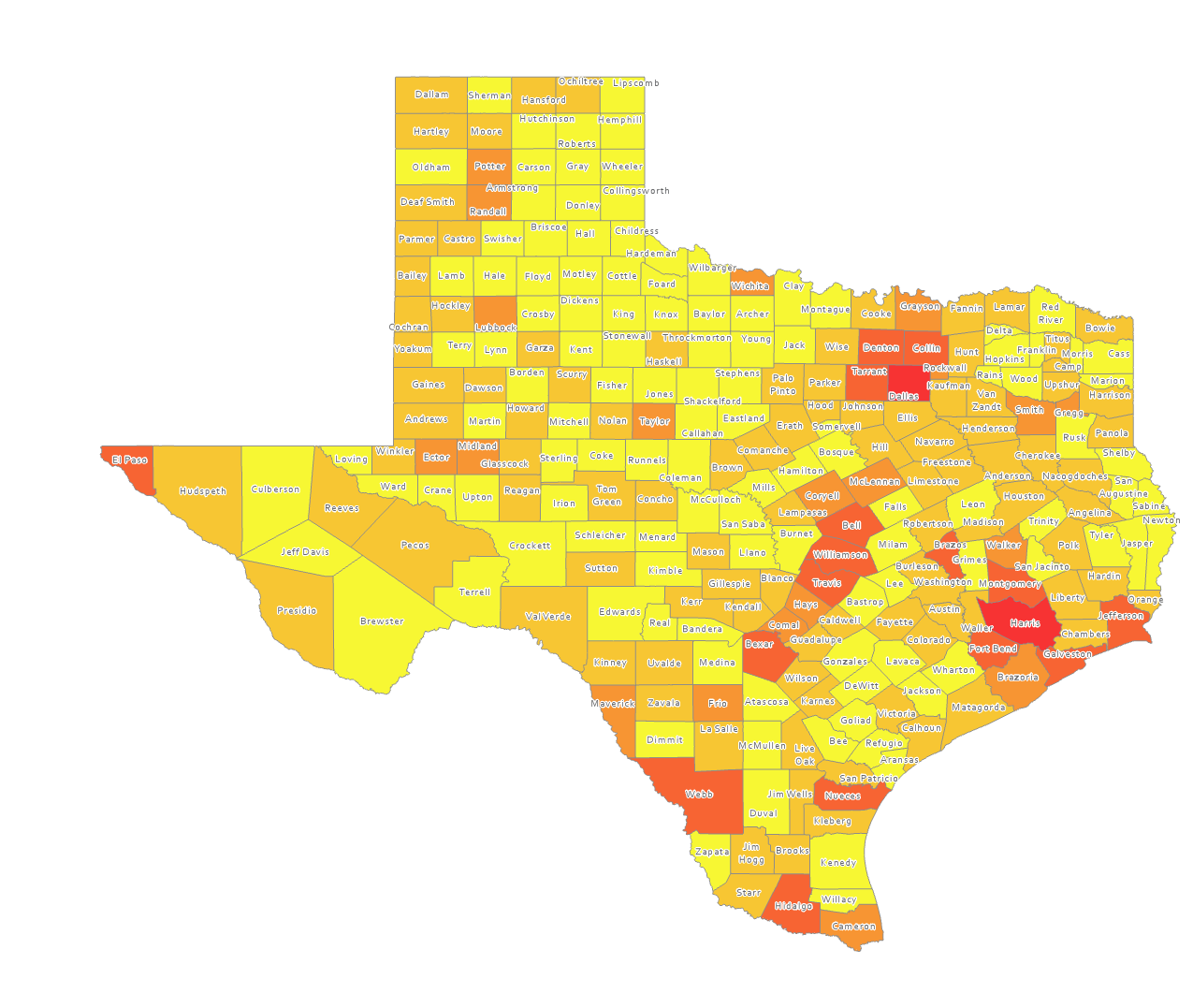 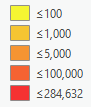 16
Source: US Census Bureau, 2020 Population Estimates
Projected Population by Race and Ethnicity, Texas 2010-2050
17
Source: Texas Demographic Center 2018 Population Projections
[Speaker Notes: Population projections by race and ethnicity suggest that Latino’s are and will increasingly be the largest race/ethnic group. The number and percent who are non-Hispanic white are likely to decline. Non-Hispanic other are largely of Asian descent and they appear to be increasing rapidly, although the base number is small.]
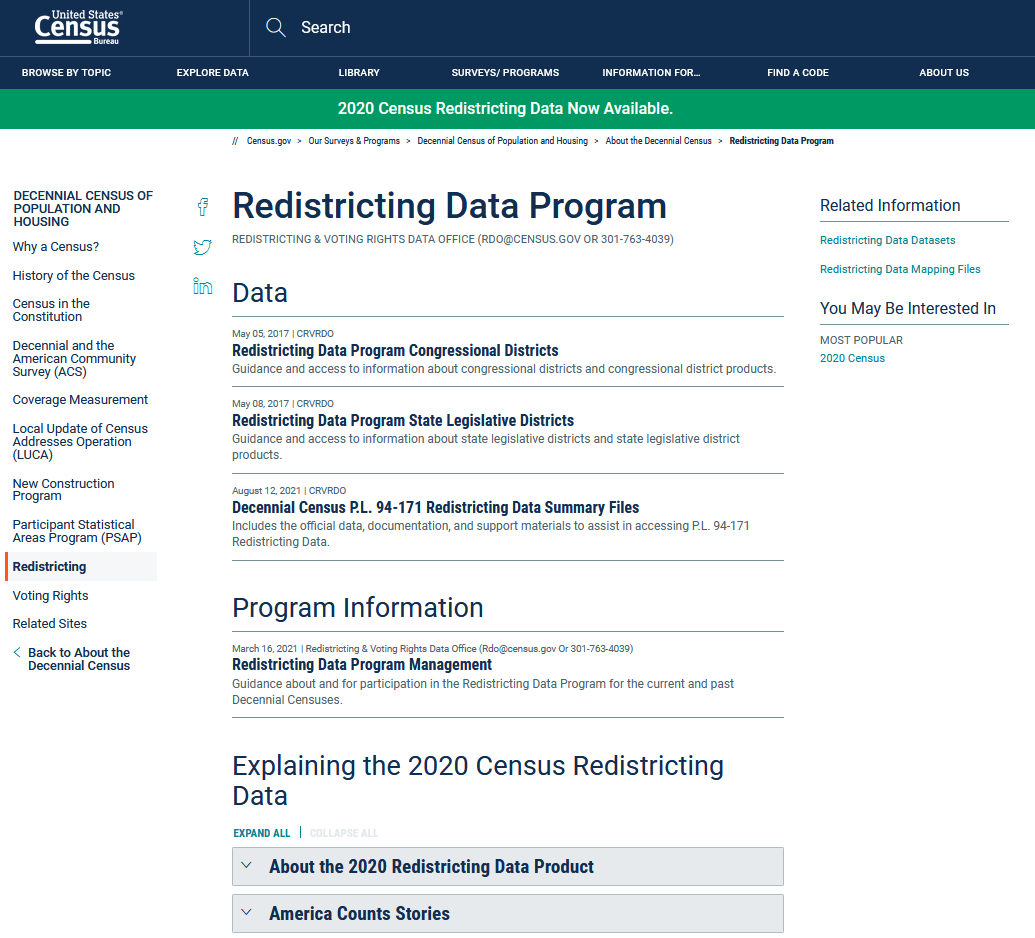 18
https://www.census.gov/programs-surveys/decennial-census/about/rdo.html
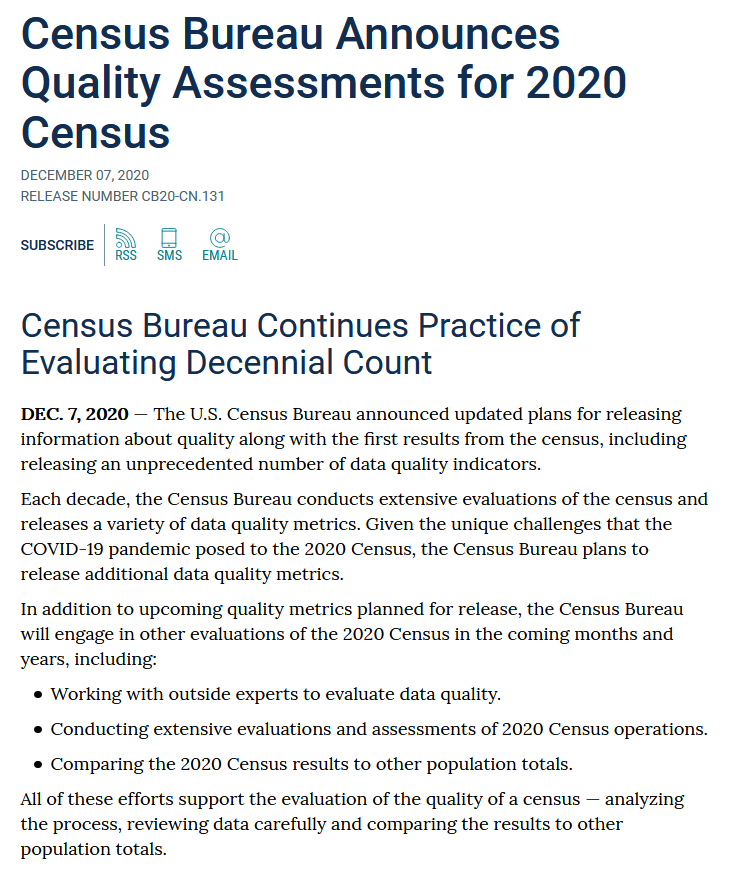 https://www.census.gov/newsroom/press-releases/2020/2020-census-quality-assessments.html
19
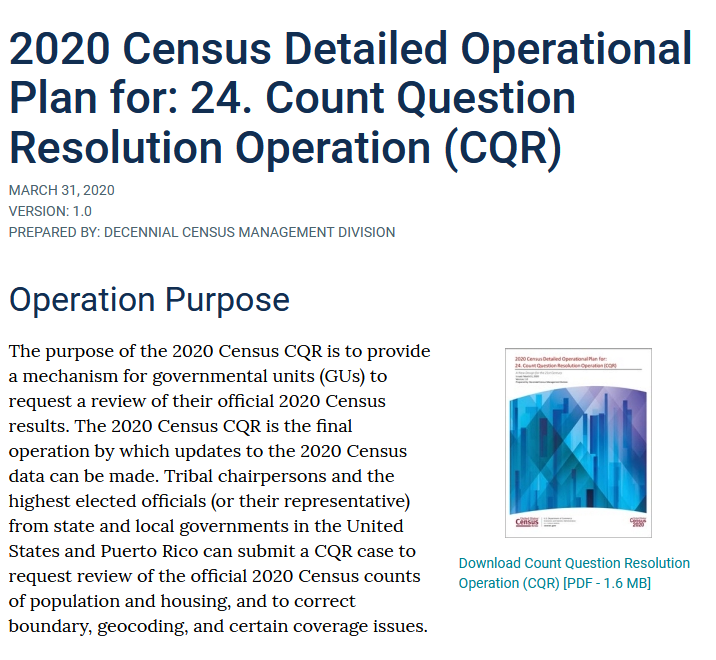 https://www.census.gov/programs-surveys/decennial-census/2020-census/planning-management/planning-docs/CQR-detailed-op-plan.html
Information on 2010 CQR process:
https://www.census.gov/programs-surveys/decennial-census/decade/2010/program-management/cqr.html
20
Lloyd Potter, Ph.D.
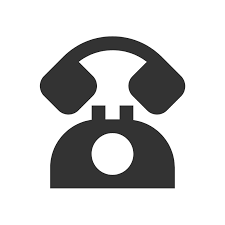 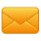 (210) 458-6530
TDC@UTSA.edu
Demographics.Texas.gov
@TexasDemography
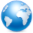 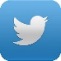 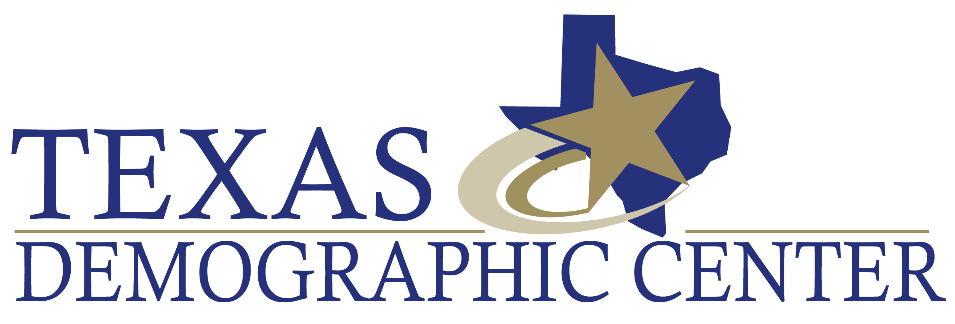 21